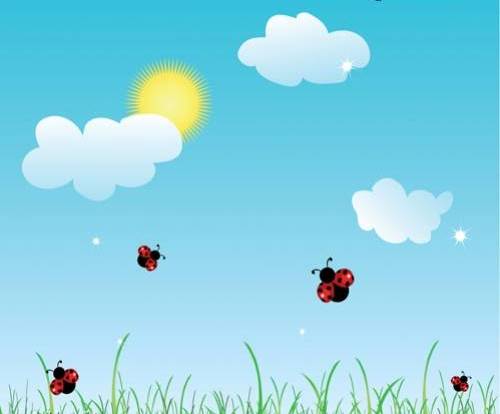 «Детство без жестокости»
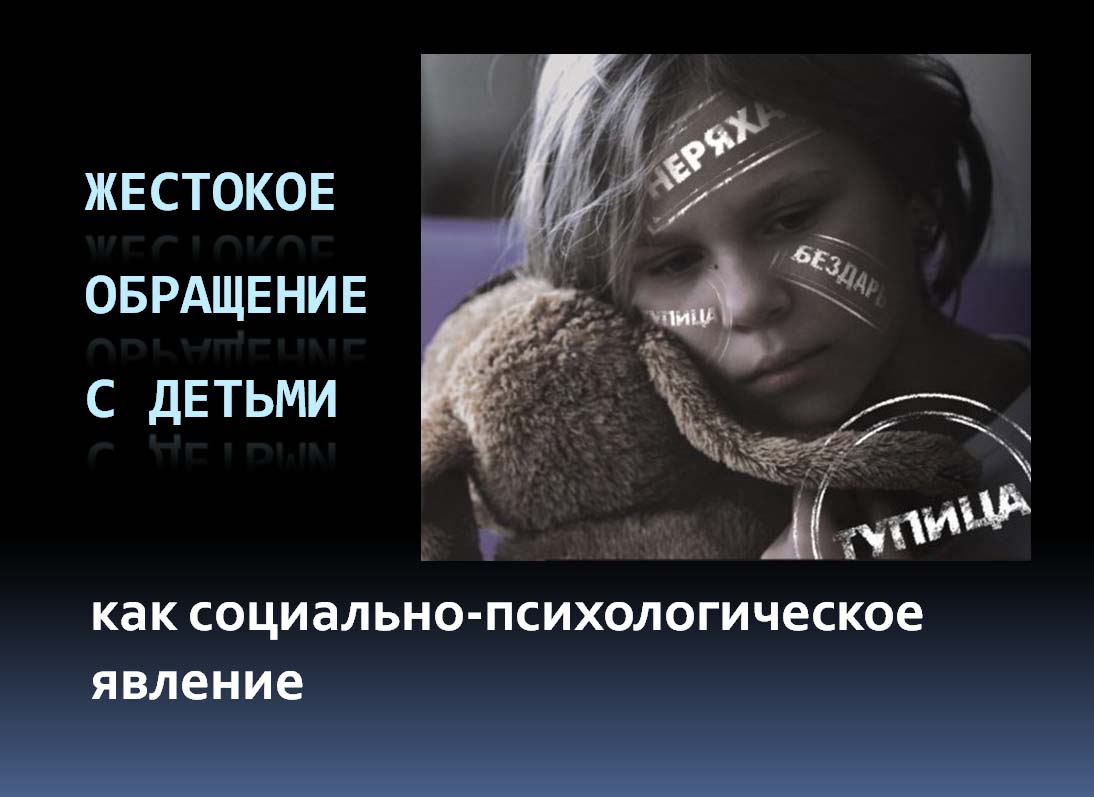 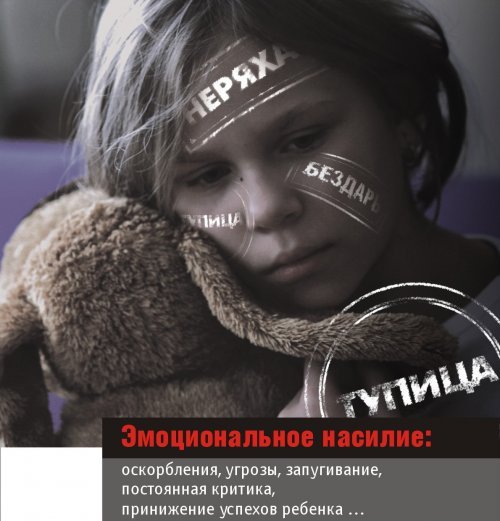 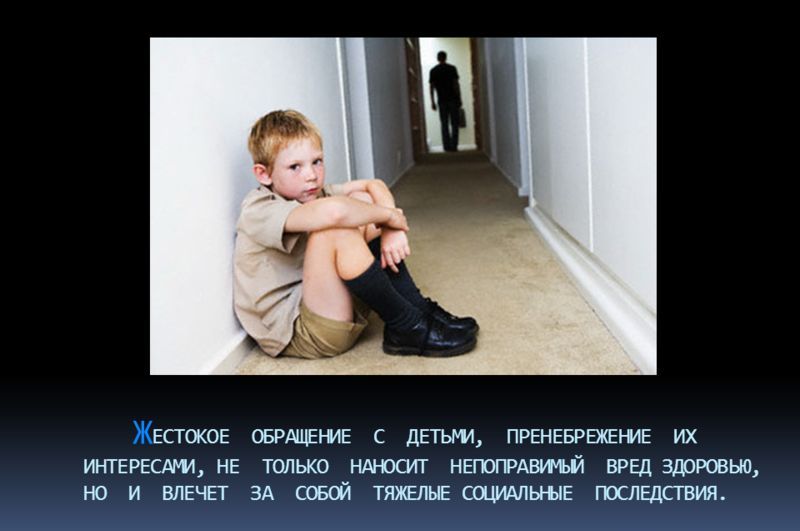 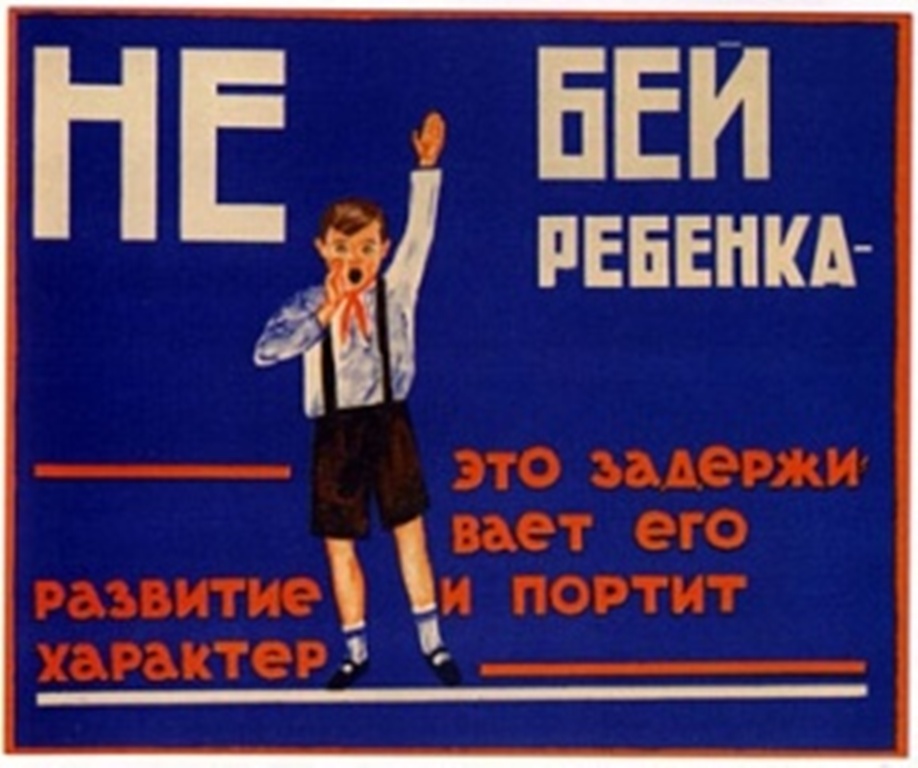 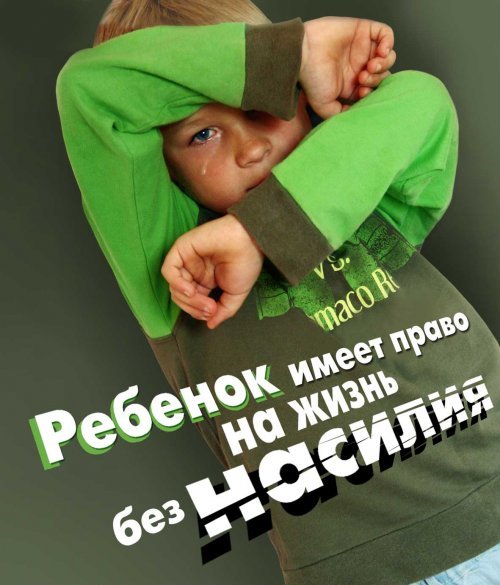 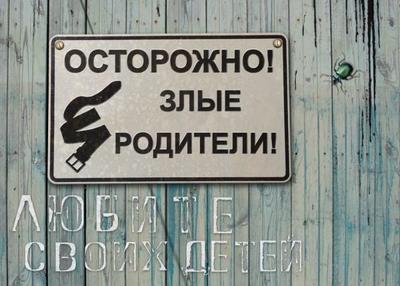 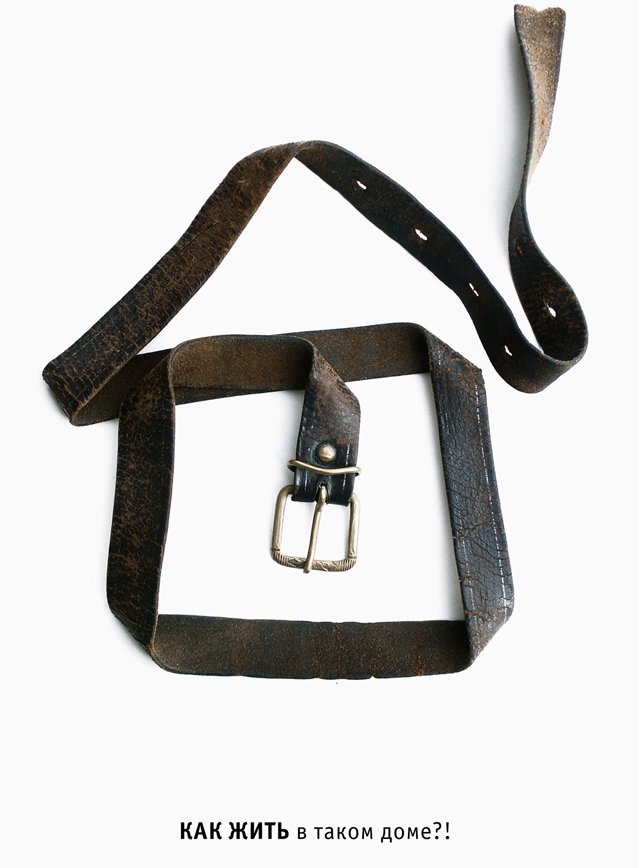 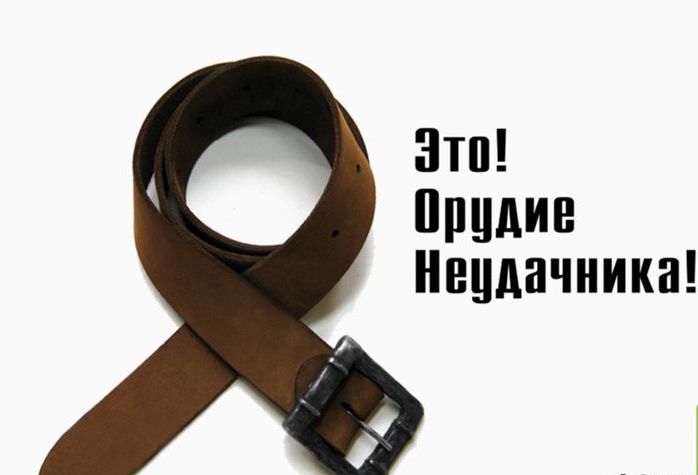 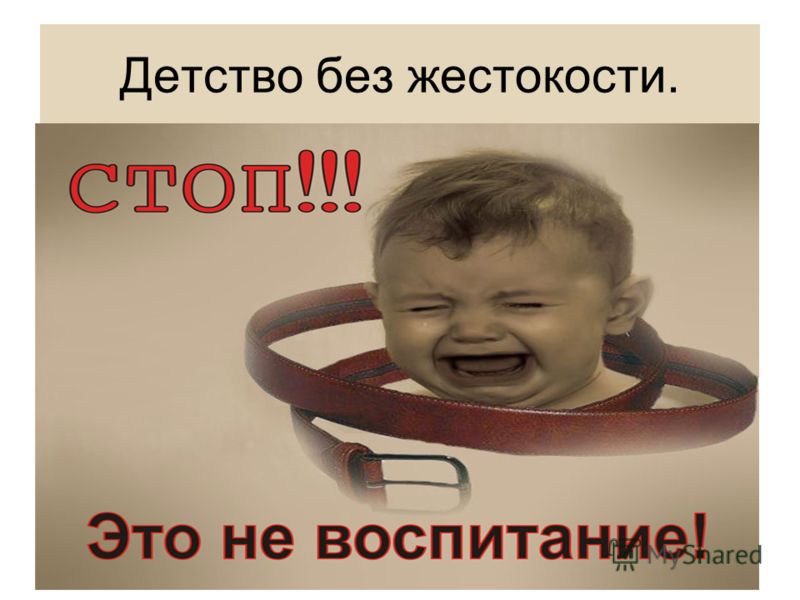 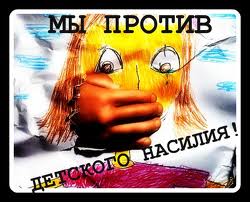 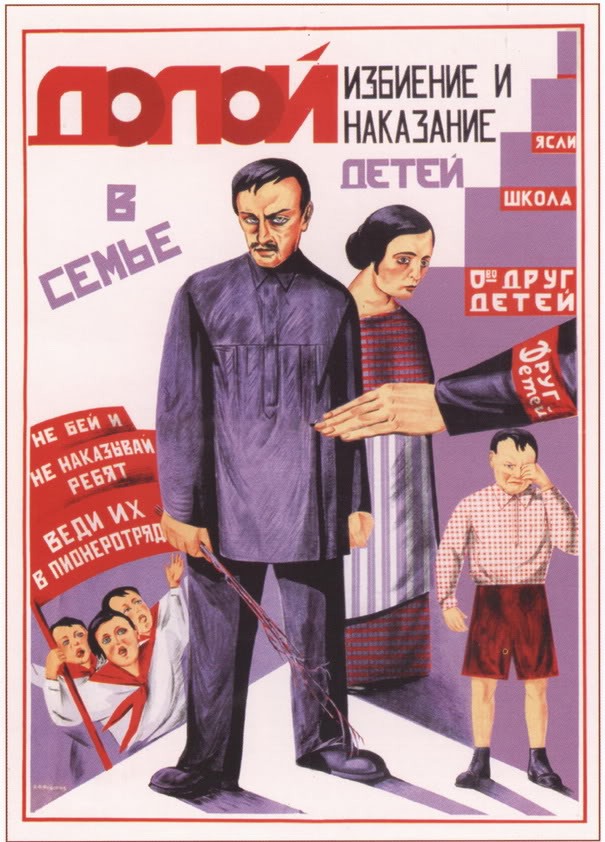 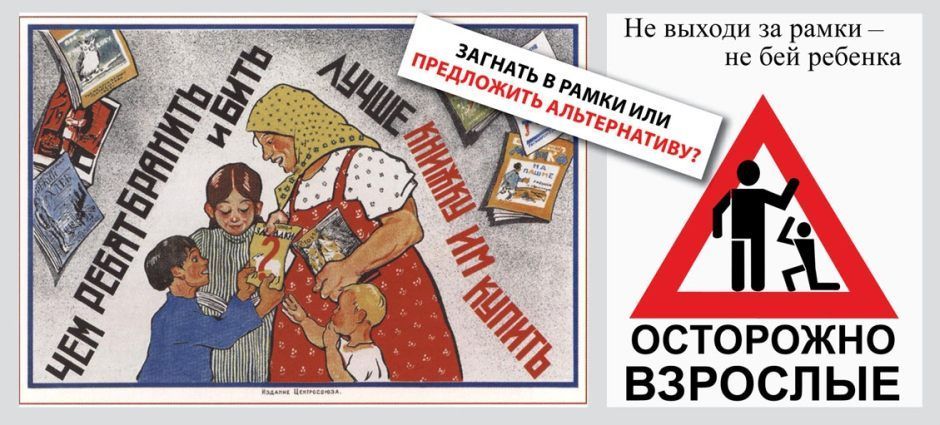 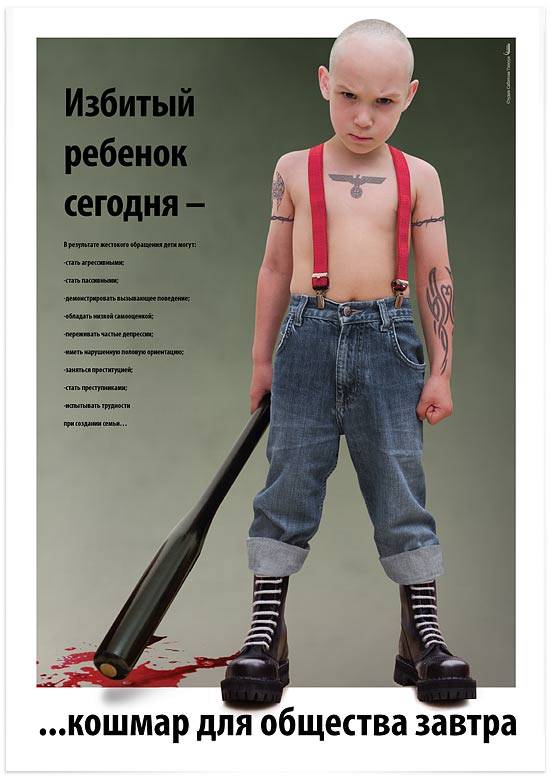 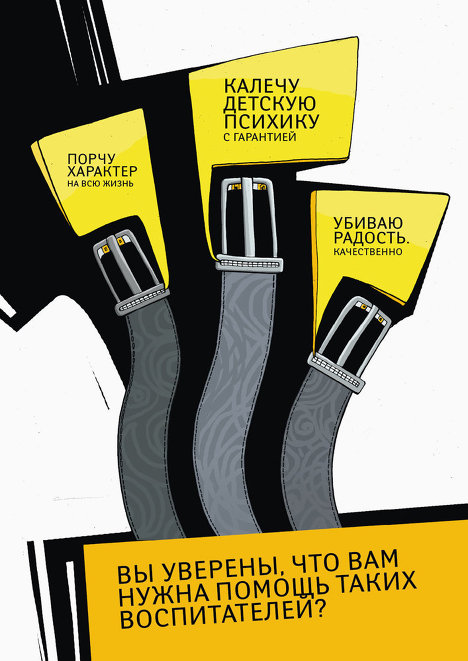 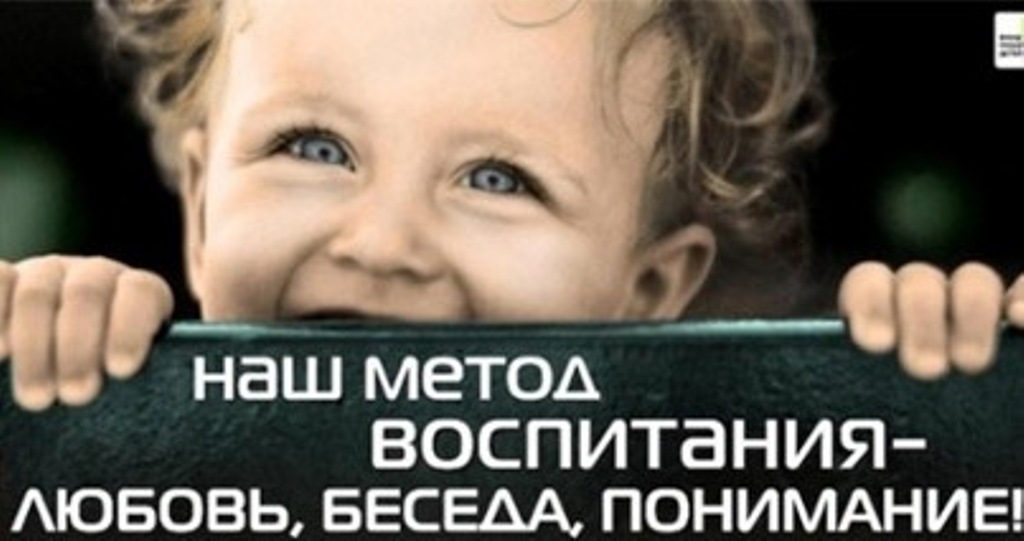